ΡΥΘΜΙΚΗ ΚΑΙ ΚΙΝΗΤΙΚΗ ΑΓΩΓΗ -  ΘΕΩΡΙΑ
Ορισμός της Μουσικοκινητικής 
Αγωγής
σύμφωνα με τον Carl Orff

Μουσική 

Κίνηση – χορός

Λόγος



Κοινό στοιχείο και των τριών τεχνών ο ρυθμός

Γενικός στόχος της Μουσικής και Κινητικής Αγωγής είναι η αρμονική κι ολόπλευρη ανάπτυξη του μικρού παιδιού με παιγνιώδη και βιωματικό τρόπο. Μέσα από μια πληθώρα, αναπτυξιακά κατάλληλων δραστηριοτήτων, το παιδί καλείται να αναπτύξει  σταδιακά μια αυξανόμενη επίγνωση των σωματικών του δυνατοτήτων και να αποκτήσει αυτοπεποίθηση στην ικανότητά του να εκφράζεται δημιουργικά μέσα από τη μουσική και την κίνηση.
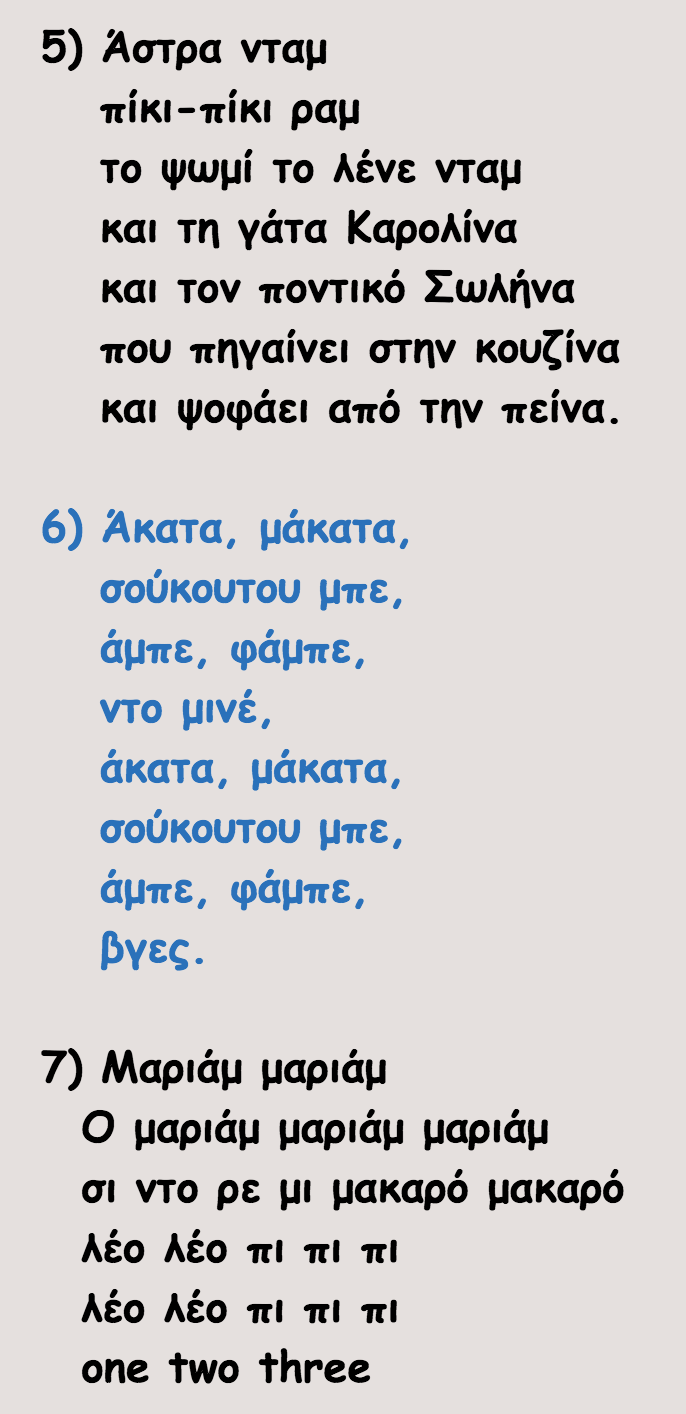 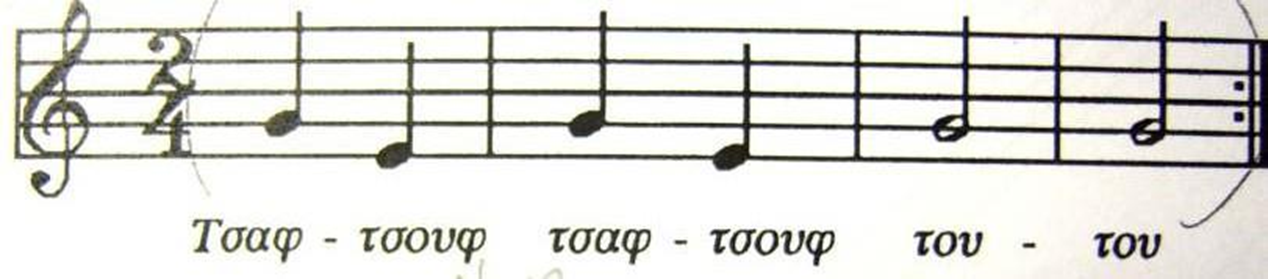 Στη μουσική
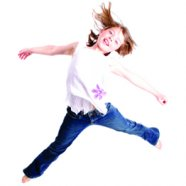 Στο λόγο - λάχνισμα
Στην κίνηση
● ΡΥΘΜΟΣ 
 	O ρυθμός είναι το βασικό στοιχείο της μουσικής.  Θα μπορούσε να παρομοιαστεί με το αρχικό σχεδίασμα ενός ζωγράφου, πάνω στο οποίο θα στηριχτούν και θα προστεθούν όλα τα χρώματα και οι λεπτομέρειες του πίνακα.  Ο ρυθμός έχει βάση βιολογική και τον χαρακτηρίζει η  οργάνωση και η περιοδικότητα.  Στη μουσική ρυθμός είναι επανάληψη τονισμένων και άτονων ήχων με συστηματικό τρόπο. Οι ήχοι δεν είναι πάντα ισόχρονοι αλλά μπορούν να είναι και άνισης διάρκειας. Με αυτό τον τρόπο, δημιουργούνται οι διαφορετικοί ρυθμοί, που ταξινομούνται σε απλούς, σύνθετους και μικτούς: 2/4, 3/4, 4/4, 5/4, 6/4, 7/4, 8/4, 9/4, 10/4, 12/4 
	Οι περισσότερες από τις ανθρώπινες λειτουργίες πραγματοποιούνται ρυθμικά π.χ. η αναπνοή, ο κτύπος της καρδιάς, το βάδισμα, ο λόγος.  Επίσης, πολλά φυσικά φαινόμενα εμφανίζουν συστηματική περιοδικότητα, όπως η διαδοχή της ημέρας με τη νύχτα, η διαδοχή των εποχών, οι φάσεις της σελήνης, οι τροχιές των πλανητών, η κίνηση των κυμάτων και άλλα πολλά.  Έτσι ο ρυθμός γίνεται αναπόσπαστο κομμάτι τόσο της εσωτερικής όσο και της εξωτερικής εμπειρίας του ανθρώπου.  Αυτή η συχνή και βιωματική εμπειρία του ανθρώπου με το ρυθμό επηρεάζει και εμπνέει όλες τις καλλιτεχνικές του δημιουργίες, οι οποίες εκδηλώνονται με ποικίλες μορφές, όπως στο χορό, στη μουσική, στην ποίηση, στην αρχιτεκτονική, στη γλυπτική, στη διακόσμηση, στην υφαντική κ.ά.
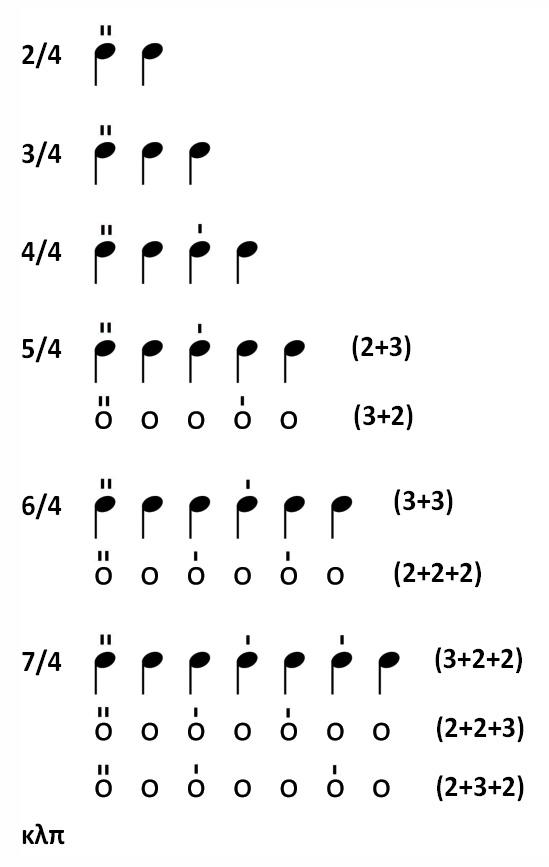 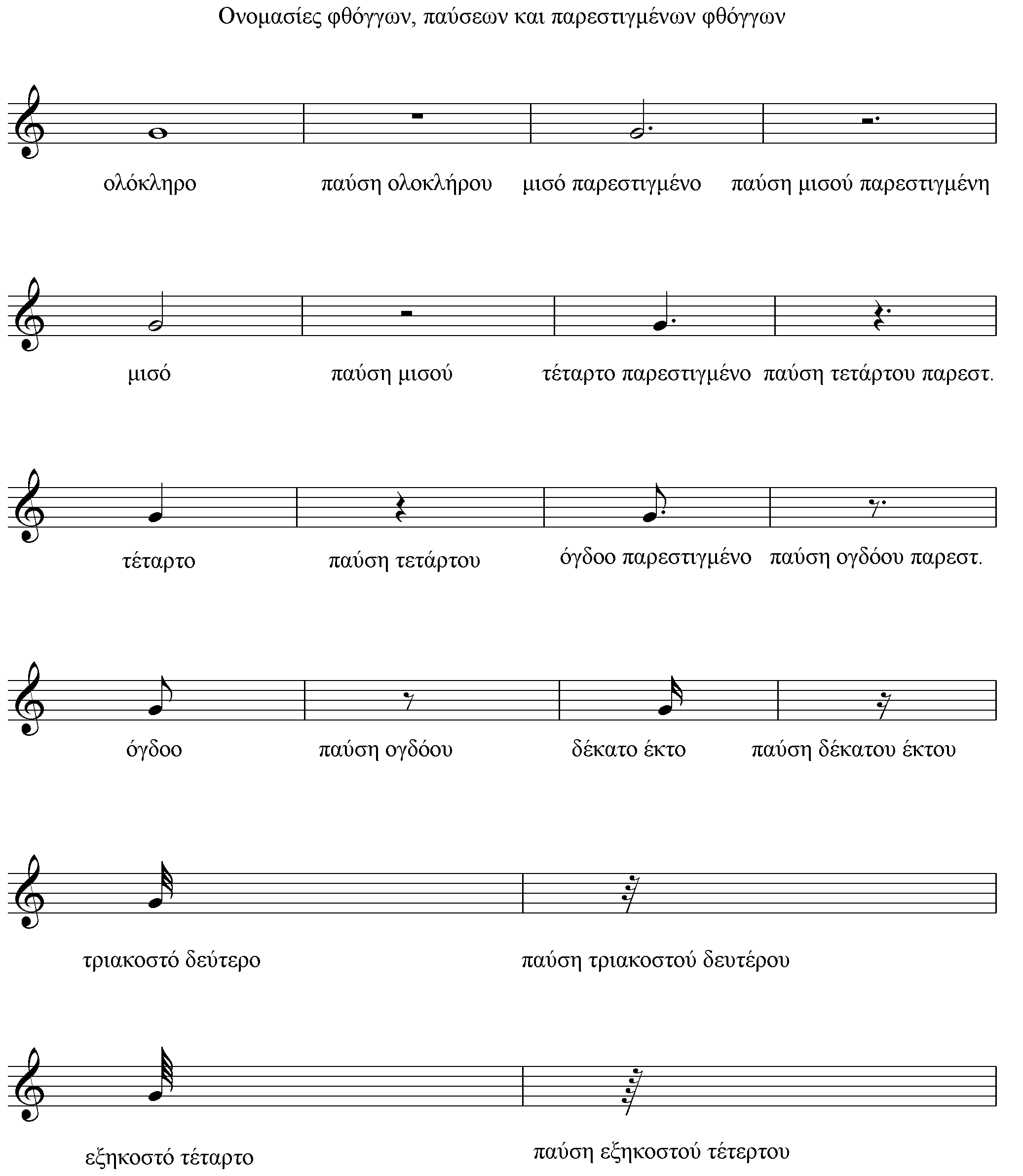 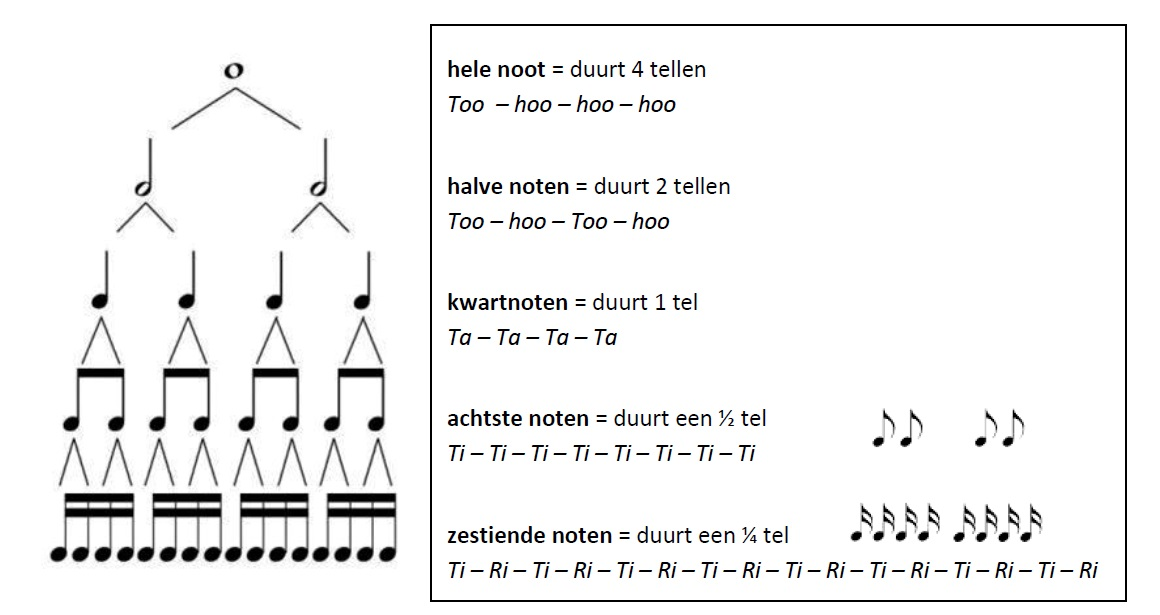 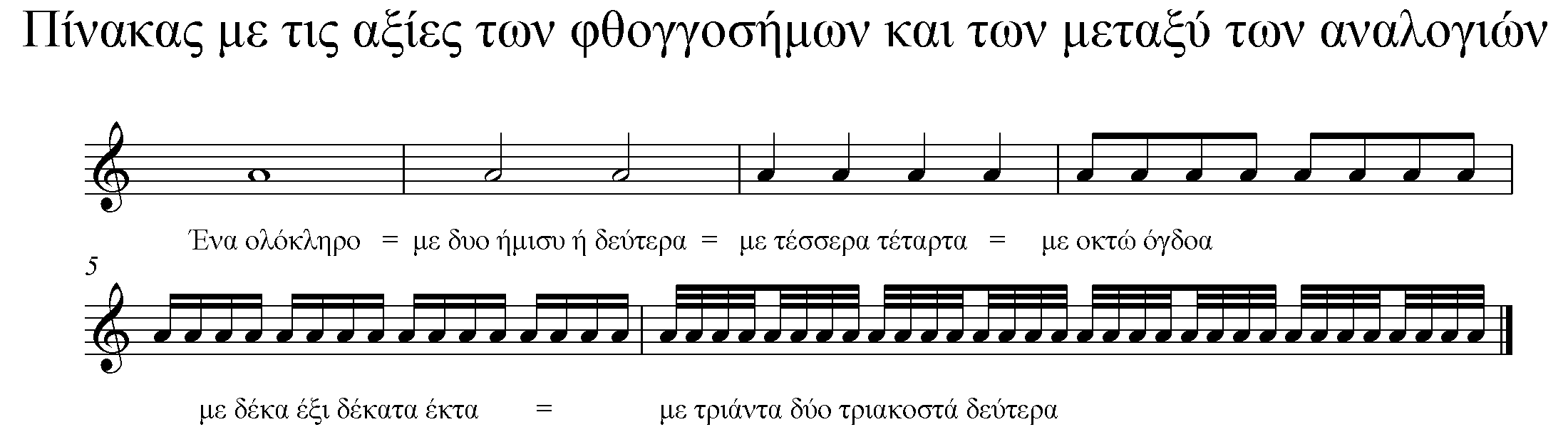 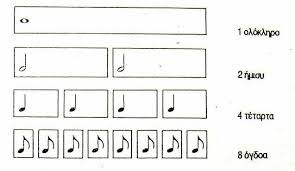 Παιδαγωγικοί στόχοι :
ΚΙΝΗΤΙΚΟΙ:

Να αναπτύξουν επίγνωση των κινητικών τους ικανοτήτων και να τις διευρύνουν μέσα από τον πειραματισμό και την εξερεύνηση.

Να αποκτήσουν ένα πλούσιο κινητικό λεξιλόγιο μέσα από το οποίο να μπορέσουν να εκφράσουν την προσωπικότητά τους και τα συναισθήματά τους.

Να εξερευνήσουν κινητικές «ιδέες» και να χρησιμοποιήσουν την εξερεύνησή τους ως βάση για τη δημιουργία πολυπλοκότερων χορευτικών συνθέσεων.


Να γνωρίσουν μέσα από την κίνηση, την αντιστοιχία μουσικών και κινητικών όρων (φόρμα, δυναμική, ρυθμός, ταχύτητα, έκφραση).

ΜΟΥΣΙΚΟΙ:

Να έρθουν σε επαφή με ποικίλους ρυθμούς και να μπορέσουν να τους χτυπήσουν με τα χέρια, πόδια, δακτυλοκροτήματα (body percussion) ή  να τους εκφράσουν μέσα από το σώμα τους.

Να γνωρίσουν διάφορα είδη μουσικής (κλασσική, παραδοσιακή, ορχηστρική, έντεχνη κ. ά.) και να την αποδώσουν εκφραστικά μέσα από το σώμα τους.

Να εξερευνήσουν δημιουργικά τη μουσική, το ρυθμό και τα υλικά (φουλάρια, κορδέλες, πανιά, κ. ά.)
ΓΝΩΣΤΙΚΟΙ:

Να έρθουν σε επαφή και να γνωρίσουν άλλες τέχνες που συνδέονται με την κίνηση, όπως η μουσική, το θέατρο, η ζωγραφική, η λογοτεχνία και η ποίηση.

Να εμπλέξουν δημιουργικά στοιχεία από άλλες τέχνες στις πειραματικές συνθέσεις τους.

Να αναπτύξουν τις γνωστικές ικανότητες της προσοχής, της παρατήρησης, της μνήμης, που θα τα βοηθήσουν να κάνουν λεπτές διακρίσεις που θα αφορούν τόσο στη μουσική όσο και στην κίνηση.

Να μπορέσουν να εκφράσουν τις παρατηρήσεις τους με λεξιλόγιο που να αφορά στην ορολογία του χορού και της μουσικής.

Να καλλιεργήσουν τις ικανότητες του πειραματισμού και της εξερεύνησης, του αυθορμητισμού και της πρωτοβουλίας, της φαντασίας και της δημιουργικότητας, της εμπιστοσύνης στον εαυτό και της αυτοεκτίμησης. 

ΚΟΙΝΩΝΙΚΟΙ:

Να αναπτύξουν την ικανότητα να συνεργάζονται με ευαισθησία και ευγένεια με τα άλλα παιδιά.

Να έρθουν σε επαφή με τα συναισθήματά τους και να μπορέσουν να τα εκφράσουν μέσα από την κίνηση και τη μουσική.

Να γνωρίσουν, να δημιουργήσουν, να βιώσουν και να ψυχαγωγηθούν
Γενικές κατηγορίες δραστηριοτήτων που μπορεί να περιλαμβάνει 
ένα μάθημα Μουσικοκινητικής Αγωγής

Φωνή -  τραγούδι (καλλιέργεια της φωνής και της ενεργητικής ακρόασης)

Καλλιέργεια του ρυθμού: 
Με περπατήματα, τρεξίματα, αναπηδήσεις, πηδήματα, μετακινήσεις στο χώρο 
	κ. ά.
Με παίξιμο απλών κρουστών οργάνων (τύμπανα, ξυλάκια, κασετίνες, μαράκες κ.ά.)
Ρυθμική απαγγελία (ουδέτερες συλλαβές, λέξεις, ποιήματα, λαχνίσματα, ταχταρίσματα, γλωσσοδέτες κ.ά.)
Ηχηρές κινήσεις (Body percussion) πχ. παλαμάκια, δακτυλοκροτήματα, ποδοκροτήματα κ. ά.

Δημιουργική κίνηση – κινητικό αυτοσχεδιασμό – απλές κινητικές φόρμες (γνωριμία με το χώρο, το χρόνο, τη δυναμική και τη ροή)
Ήχο – ιστορίες (Επένδυση μικρών ιστοριών με ήχους)
Παραδοσιακούς χορούς
Παιχνιδοτράγουδα
Κατασκευή αυτοσχέδιων μουσικών οργάνων
Συνδυασμό της μουσικής και κινητικής έκφρασης με άλλες τέχνες (θέατρο, μιμική, εικαστικά, ποίηση, λογοτεχνία)
Δημιουργική κίνηση με τη χρήση αντικειμένων όπως: φουλάρια, πανιά, χάρτινα πιάτα, μπαλόνια κ. ά. και τη συνοδεία μουσικής
Ο ρόλος του παιδαγωγού
Ο δάσκαλος ως πρόσωπο:
	Η διδασκαλία είναι το ευγενέστερο λειτούργημα. Είναι μια τέχνη που απαιτεί όχι μόνο κατάρτιση και γνώσεις αλλά το κυριότερο απέραντη υπομονή κι αγάπη. Είναι βασικό ο παιδαγωγός να αγαπά τη διδασκαλία και τα παιδιά. Να έχει επιλέξει το λειτούργημα της αγωγής έχοντας πλήρη επίγνωση των δυσκολιών και των απαιτήσεων του. Πρέπει ο ίδιος να διαθέτει πραότητα, υπομονή, διακριτικότητα κι ευγένεια. Να είναι δηλαδή ο ίδιος ένα ισορροπημένο κι πρόσχαρο άτομο.

	Ο παιδαγωγός διδάσκει με το παράδειγμα. 
	Τα πάντα στην αγωγή εξαρτώνται από τον παιδαγωγό σαν πρόσωπο. Το παιδαγωγικό κλίμα που δημιουργεί, οι αρετές του και οι αξίες του, οι αδυναμίες του και το θυμικό του, οι γνώσεις του, όλα μεταφέρονται στο μαθητή. Διδάσκει με όλο του το είναι. Πρέπει να έχει επίγνωση της σημαντικότητας της επιρροής του. Δεν είναι η διδασκαλία που εκπαιδεύει αλλά ο ίδιος ο παιδαγωγός. Δεν είναι πόσο σύγχρονες κι ενημερωμένες μέθοδοι διδασκαλίας που χρησιμοποιεί αλλά η ευγένεια κι ο σεβασμός με τις οποίες προσεγγίζει τους μαθητές του.
Οι στόχοι της Αγωγής: 

Ολική ανάπτυξη της ανθρώπινης ύπαρξης, αρμονική καλλιέργεια της νόησης, των συναισθημάτων και του σώματος. Ο μαθητής αναγνωρίζεται και γίνεται αποδεκτός ως ένα ανθρώπινο πλάσμα που έχει ισχυρές συναισθηματικές παρορμήσεις, είναι ικανό για διανοητικούς συλλογισμούς και έχει ένα σώμα το οποίο αγαπά να κινείται κι όχι να μένει καθηλωμένο σε μια καρέκλα. 

Μάθηση δεν είναι η απλή καλλιέργεια της μνήμης και η αποθησαύριση πληροφοριών. Είναι η ικανότητα να σκέφτεται κανείς ξεκάθαρα, τόσο με το νου όσο και με την καρδιά. Η αγωγή στοχεύει στην καλλιέργεια ενός φιλοπερίεργου κι  ερευνητικού νου. Το να μαθαίνει κανείς προϋποθέτει την αγάπη για αυτό που κάνεις.

Στόχος του παιδαγωγού είναι να διδάξει στους μαθητές του τη συνεργασία, και να καλλιεργήσει εποικοδομητικές διαπροσωπικές σχέσεις μέσα από την αγάπη και το σεβασμό. Απώτερος στόχος η δημιουργία μιας πολιτισμένης κοινωνίας όπου δεν ανθεί μόνο η υλική ευημερία, το εμπόριο και η τεχνολογία αλλά κυρίαρχα ο άνθρωπος. 

Το σημαντικότερο καθήκον του παιδαγωγού είναι να εμφυσήσει στους μαθητές του την αγάπη για τη μάθηση και την προσωπική εξέλιξη.
Το εκπαιδευτικό περιβάλλον:

	Το να μαθαίνει κανείς προϋποθέτει πως δεν υπάρχει κανενός είδους εξαναγκασμός. 
	Ο εξαναγκασμός μπορεί να πάρει πολλές μορφές τόσο φανερές όσο και καλυμμένες. Υπάρχει ο εξαναγκασμός της τιμωρίας και της αμοιβής, της απόσυρσης της αγάπης, της πιεστικής ενθάρρυνσης, της σύγκρισης μεταξύ των μαθητών. 
	Κάθε εξαναγκασμός δημιουργεί απογοήτευση, άγχος κι ενθαρρύνει τη ζήλεια, τον ανταγωνισμό και την καχυποψία ανάμεσα στους μαθητές. 
	Ο ρόλος του παιδαγωγού δεν είναι να συγκρίνει μεταξύ τους μαθητές και να τους χειραγωγεί μοιράζοντας αμοιβές και τιμωρίες. Η συγκριτική αξιολόγηση σακατεύει το νου. 
	Ο φόβος σκοτώνει τη νοημοσύνη και την ερευνητική διάθεση. Ρόλος του είναι να βοηθήσει κάθε παιδί ξεχωριστά να πραγματώσει το δυναμικό του, διευκολύνοντας κι αξιοποιώντας τόσο τα ιδιαίτερα χαρίσματά του και τις κλίσεις όσο και τις δυσκολίες του.
Στην πορεία μετάδοσης γνώσεων ο παιδαγωγός ενθαρρύνει το διάλογο και προτρέπει του μαθητές να ερευνούν και να σκέφτονται ανεξάρτητα. 
	Προέχει η αγάπη για το αντικείμενο και η προσωπική ανακάλυψη της γνώσης με τη διαμεσολάβηση του παιδαγωγού.
	Η μάθηση διευκολύνεται όταν υπάρχει ατμόσφαιρα, αποδοχής, βαθιάς στοργής και σοβαρής φροντίδας. 
	Το παιδί μπορεί να ανθίσει και να ξεδιπλώσει το δυναμικό του μόνο αν αισθάνεται ασφαλές στη σχέση του με τον παιδαγωγό και το παιδαγωγικό περιβάλλον που εκείνος έχει φροντίσει να δημιουργήσει. Νιώθοντας εμπιστοσύνη κι ασφάλεια το παιδί θα είναι ο εαυτός του και θα μπορέσει απερίσπαστο από το φόβο να εξερευνήσει τι είναι αυτό το οποίο το ενδιαφέρει και το ευχαριστεί.  Μέσα από την ενασχόληση με αυτό που του αρέσει γίνεται ήσυχο, δημιουργικό και συνεργάσιμο.
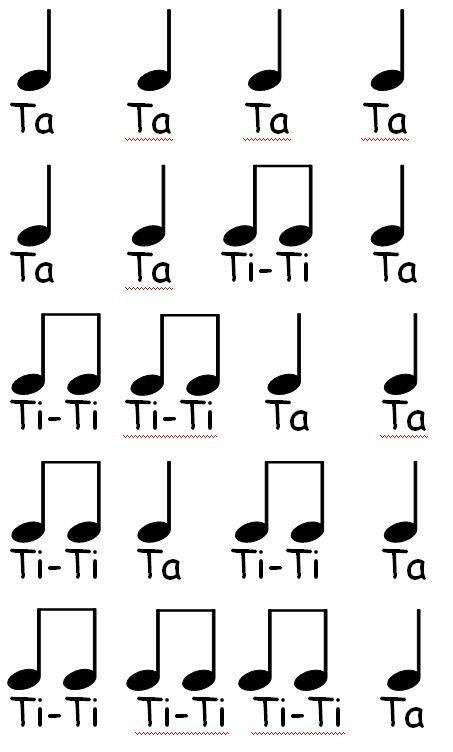 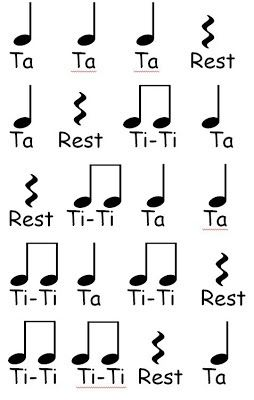 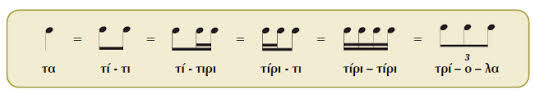 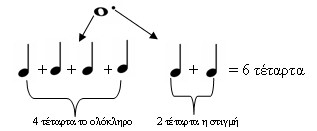 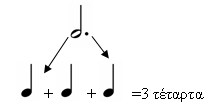 Μέτρο – Ρυθμός
	Οι όροι μέτρο και ρυθμός συχνά χρησιμοποιούνται ως συνώνυμοι, χωρίς όμως να είναι.  Η διαφορά του μέτρου και του ρυθμού αν και είναι πολύ ουσιαστική δύσκολα προσδιορίζεται.  Για να την προσεγγίσουμε θα αναφερθούμε πρώτα σε μια σημαντική διάκριση που κάνει ο Gordon, ανάμεσα στα βασικά στοιχεία του ρυθμού.  Σύμφωνα με τον Gordon, τα τρία βασικά στοιχεία του ρυθμού είναι οι μακροκτύποι, οι μικροκτύποι και τα ρυθμικά μοτίβα.  Οι μακροκτύποι είναι όπως το αρχικό σχεδίασμα ενός ζωγράφου, παρέχουν το πλαίσιο πάνω στο οποίο θα στηριχτεί το μουσικό κομμάτι, είναι οι κτύποι που αντιλαμβάνεται πρωτίστως και με ευκολία το αυτί.  Οι μικροκτύποι και τα ρυθμικά μοτίβα είναι οι υποδιαιρέσεις κάθε μακροκτύπου και αποτελούν τη λεπτομέρεια ενός μουσικού κομματιού.  Για να αντιληφθεί κανείς τους μικροκτύπους και ιδιαίτερα τα ρυθμικά μοτίβα πρέπει να έχει ιδιαίτερη μουσική κλίση και εκπαίδευση  Αντίθετα τους μακροκτύπους λίγο – πολύ τους αντιλαμβάνονται όλοι.  Για να είναι πιο φανερή η διαφορά των παραπάνω δίνεται το παράδειγμα:
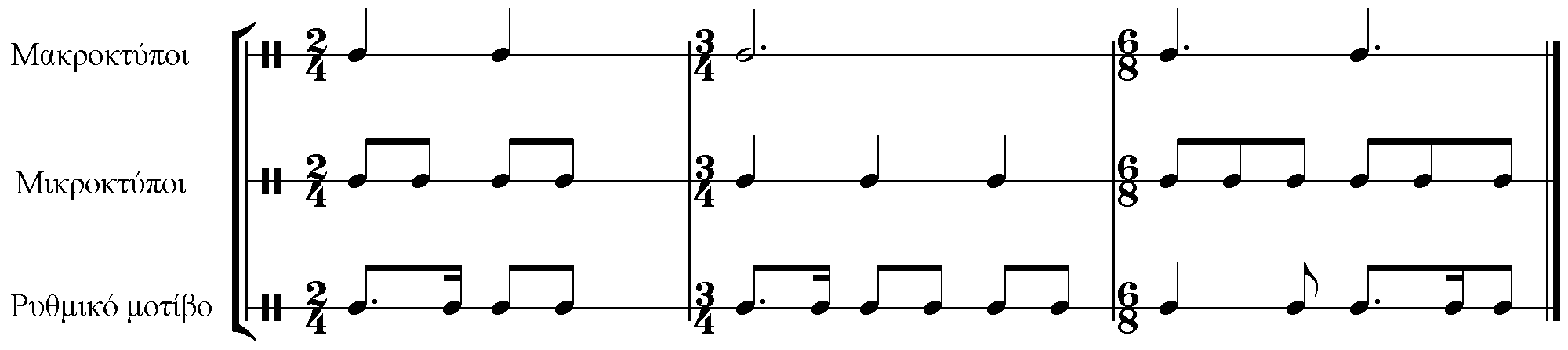